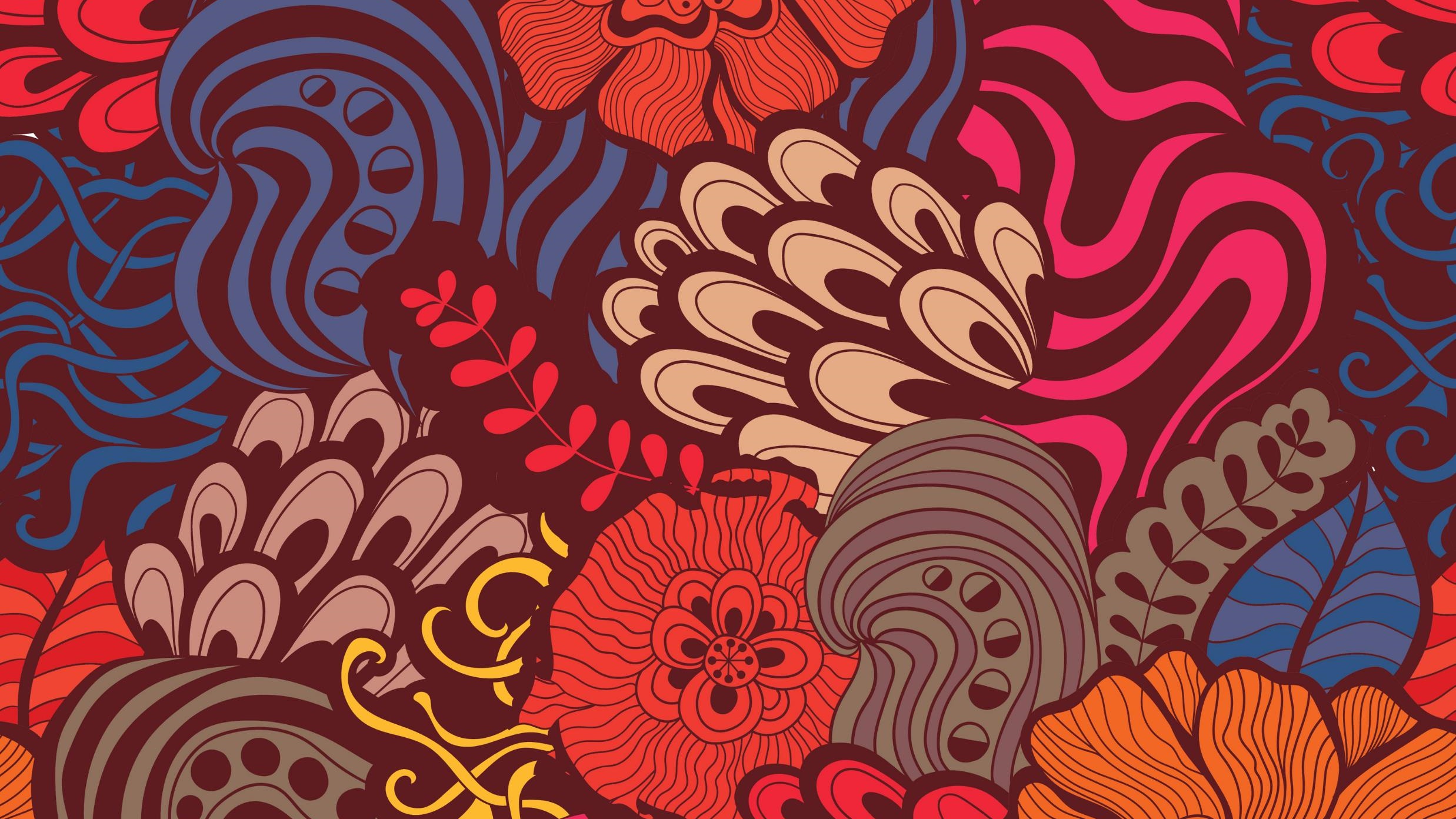 Разнообразиеи строениептиц
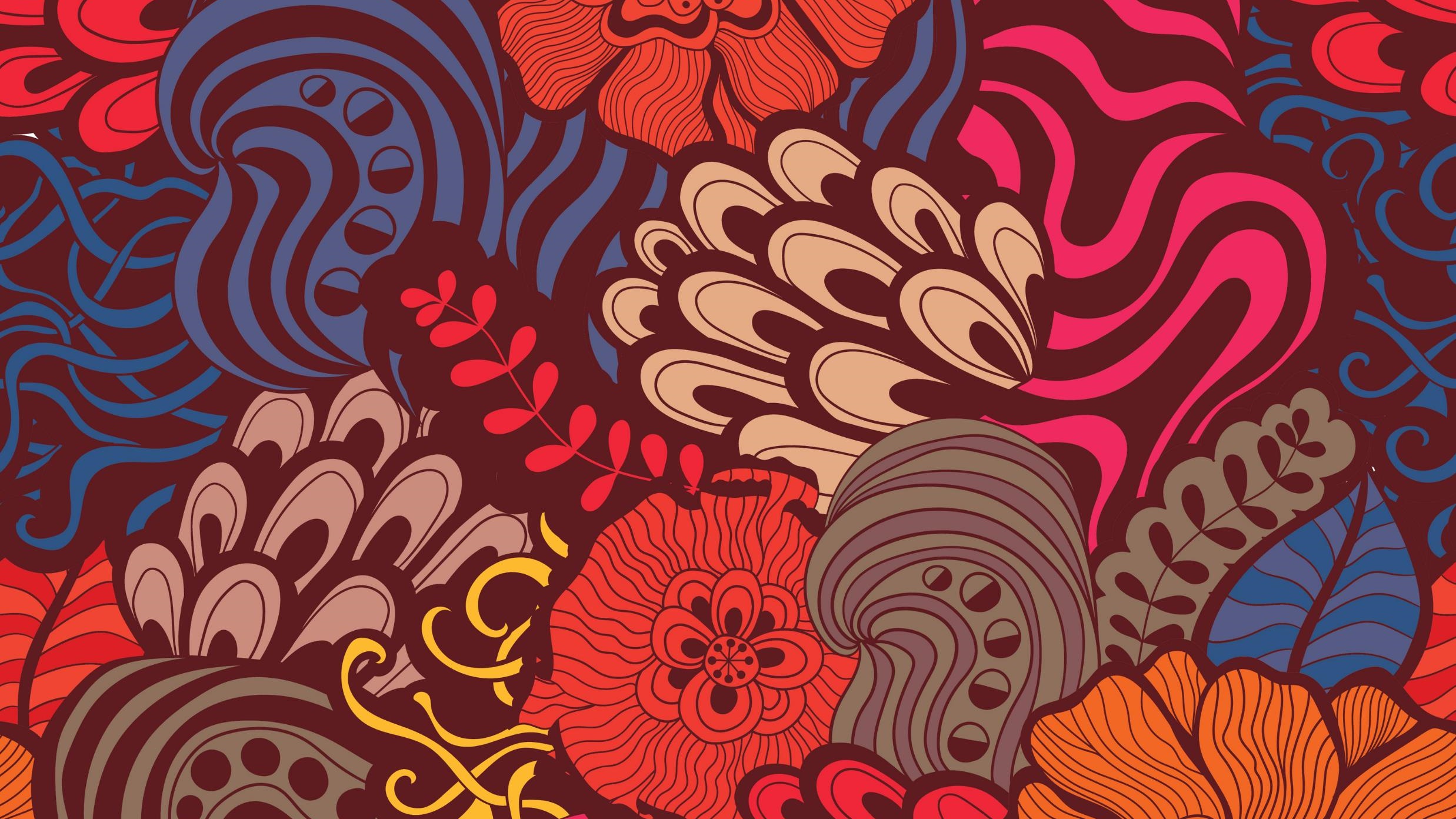 Разнообразие птиц
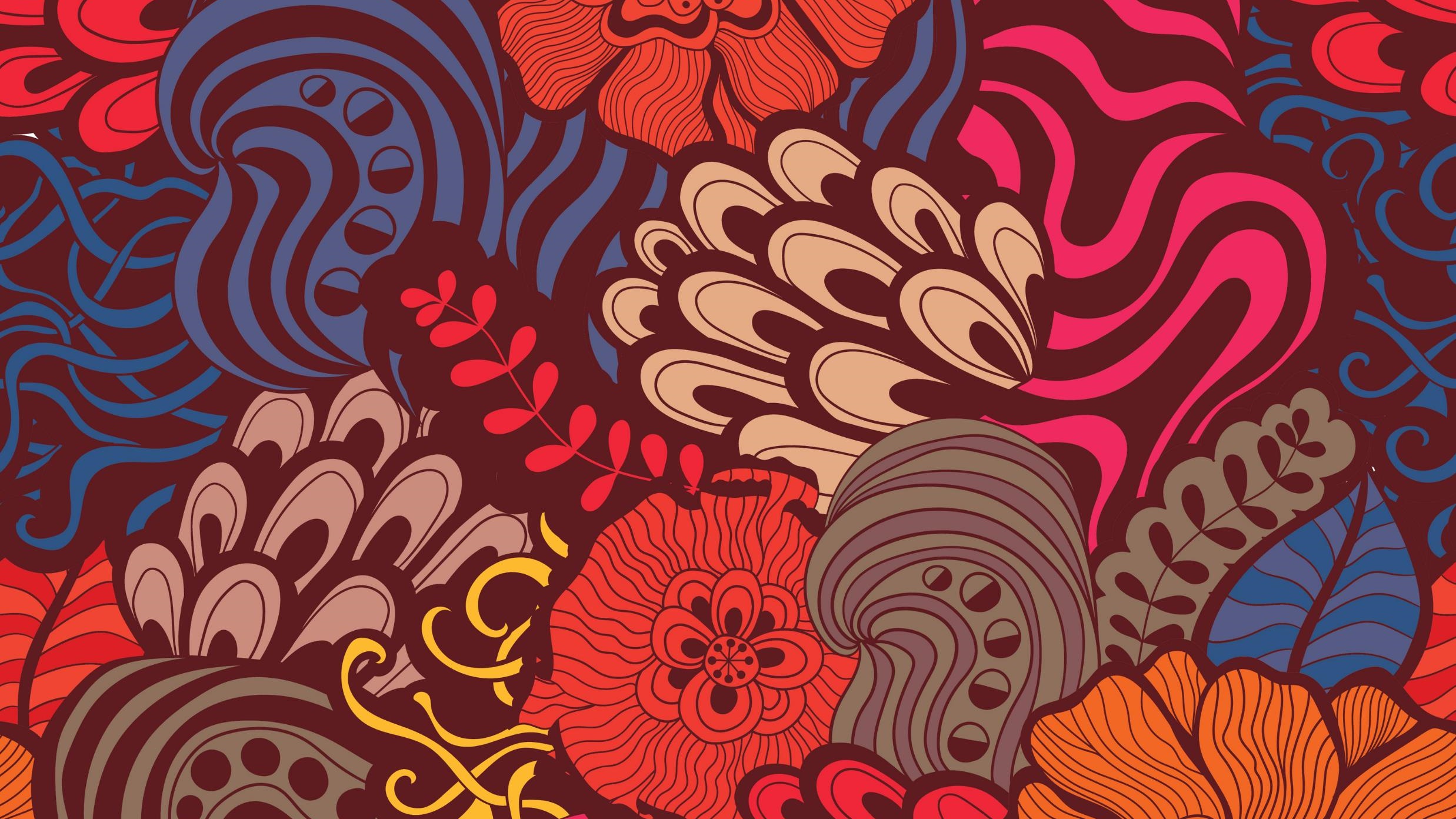 Разнообразие птиц
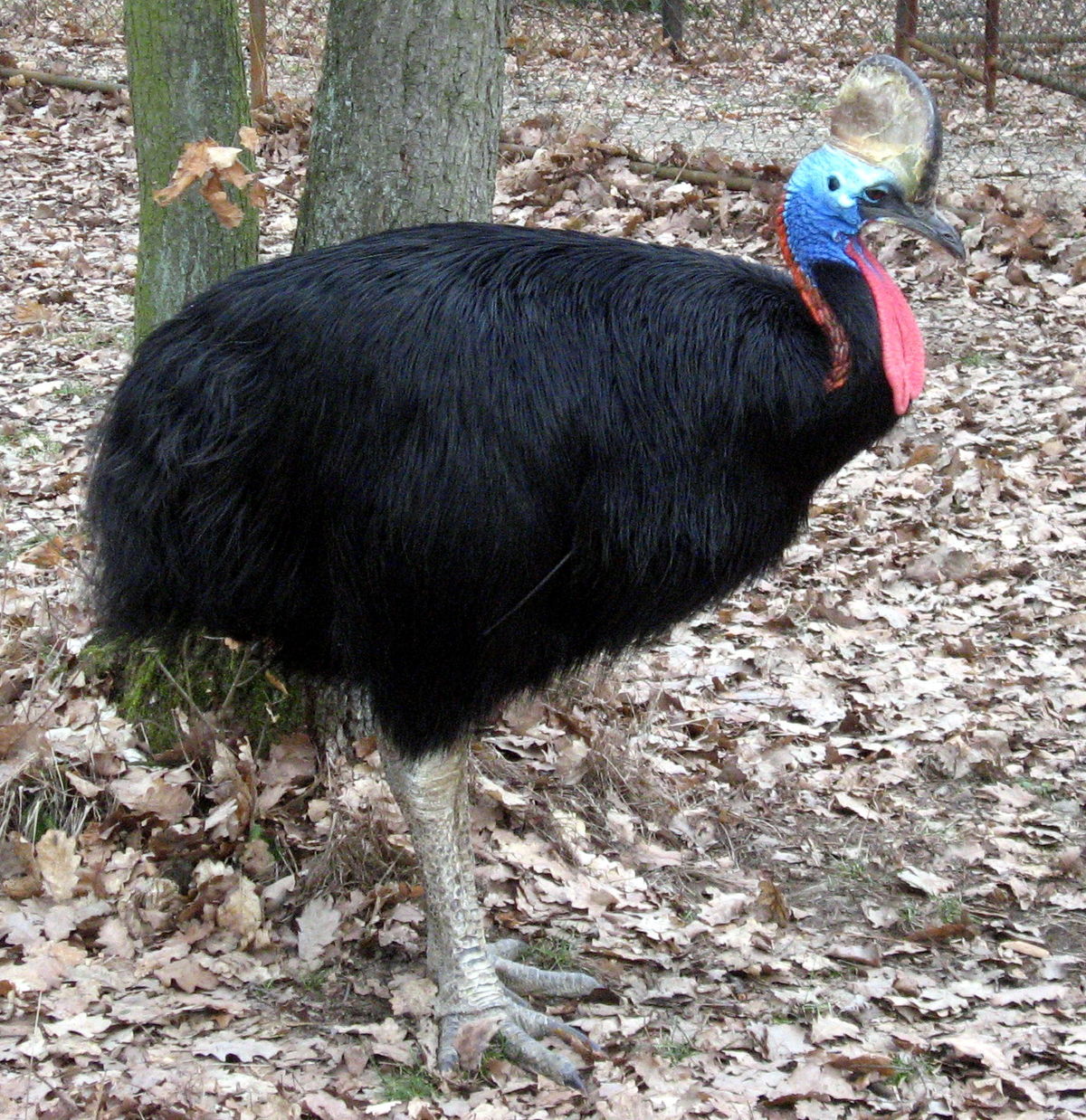 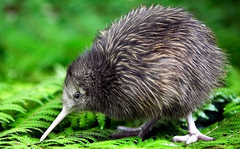 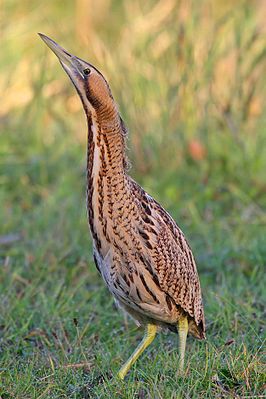 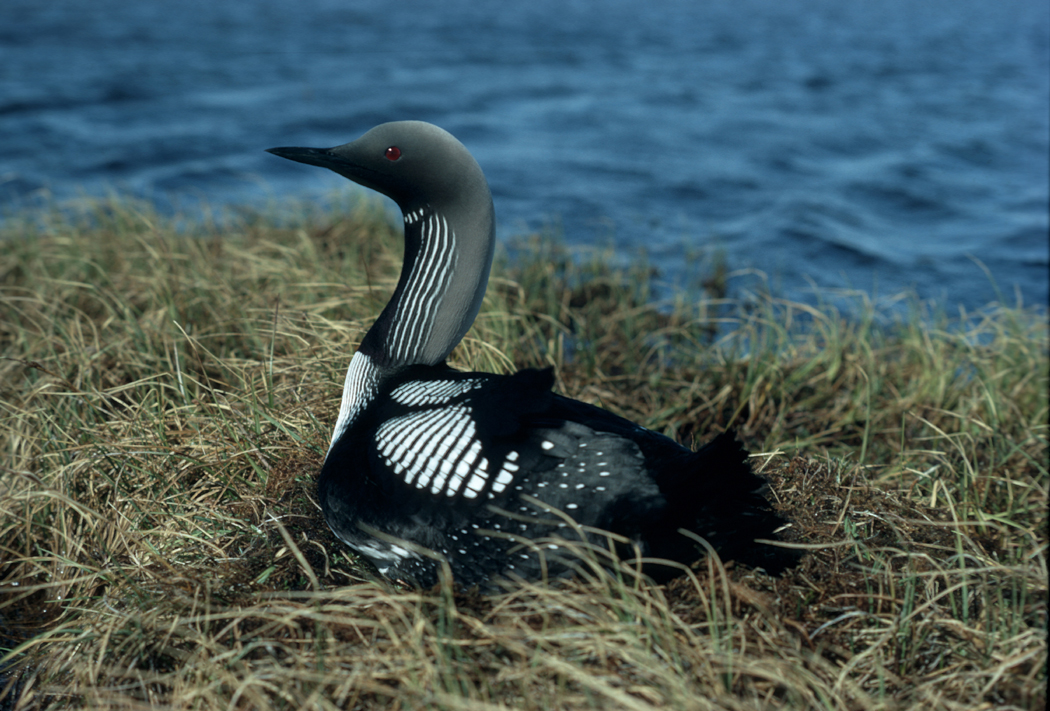 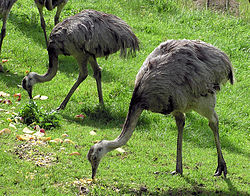 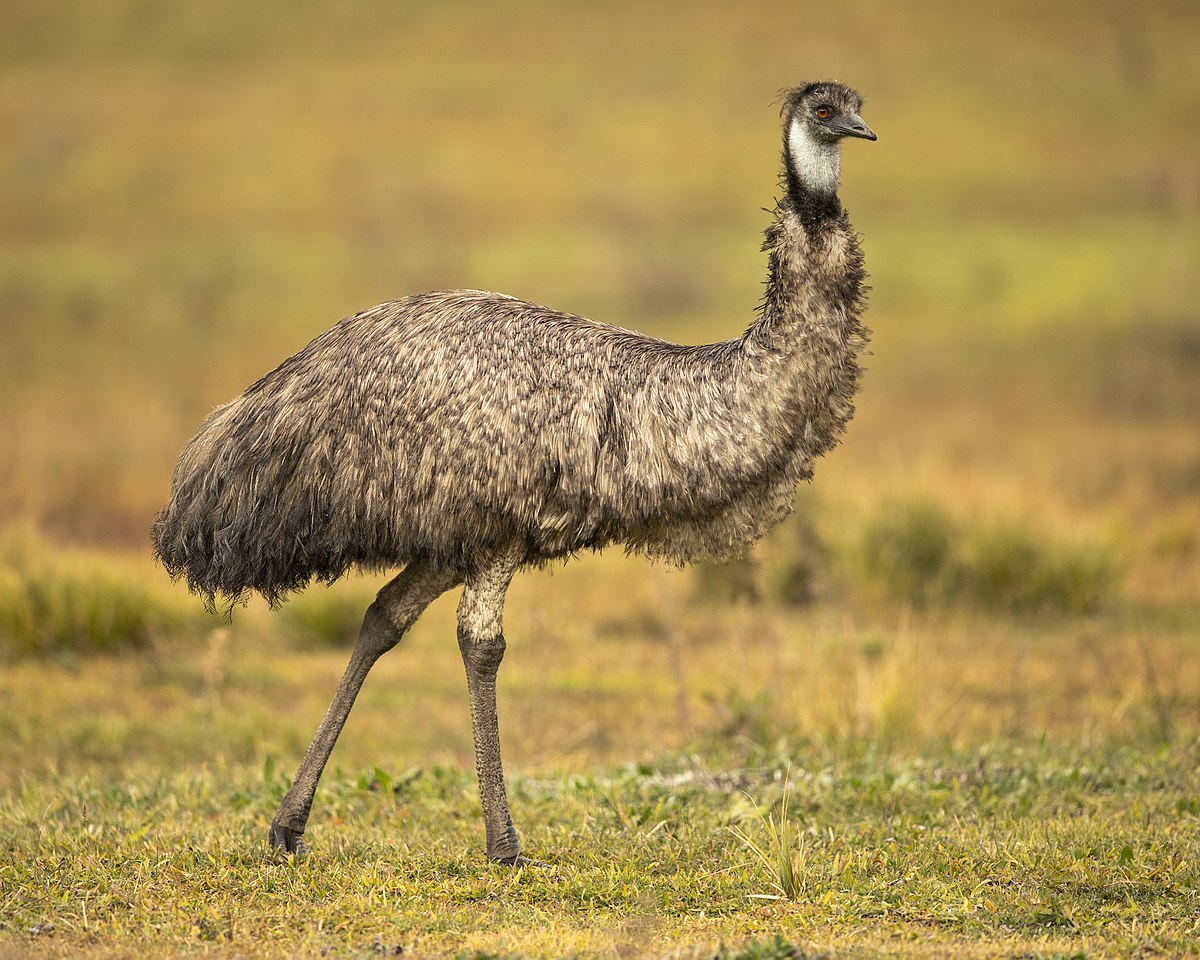 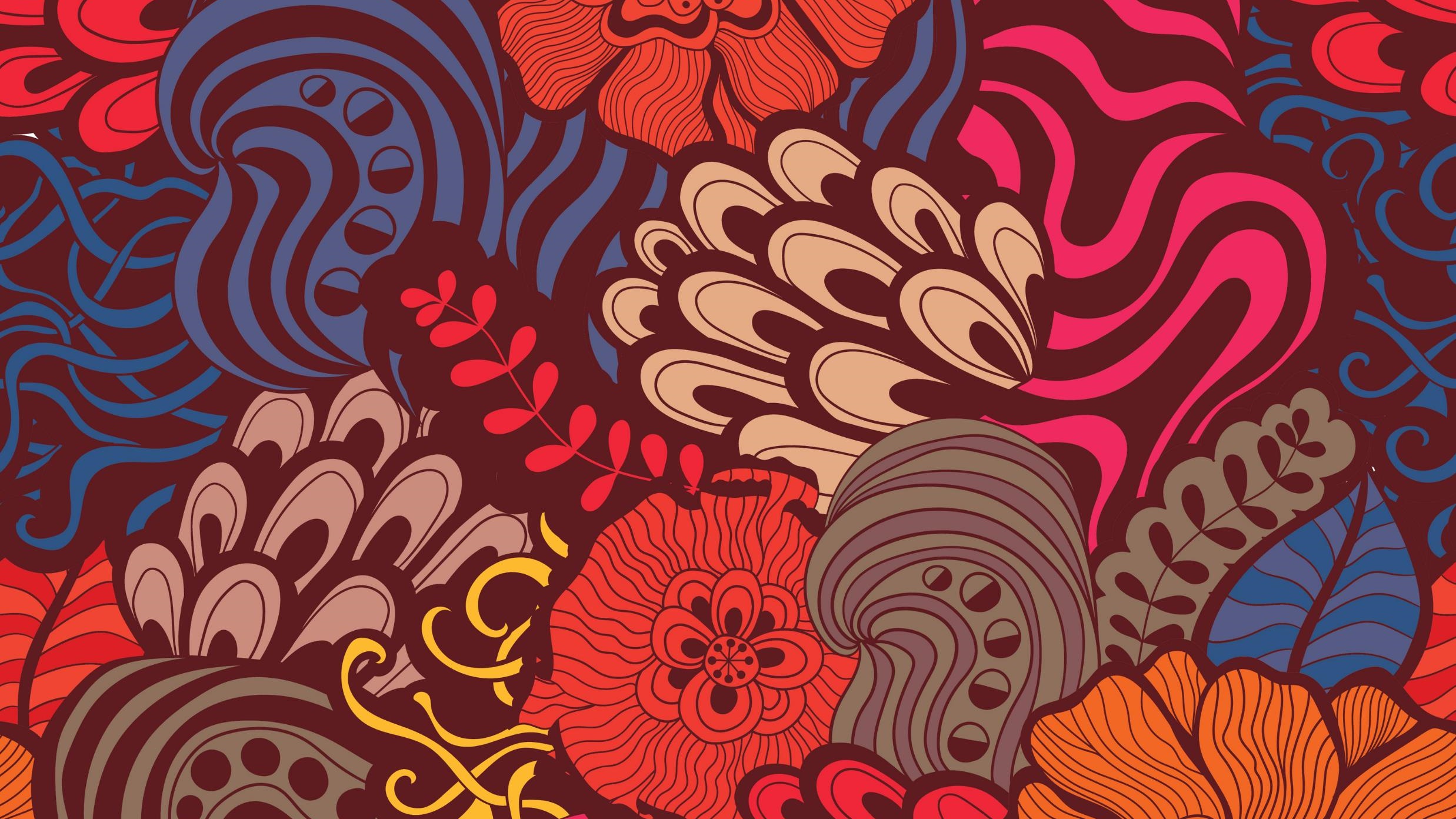 Особенности строения
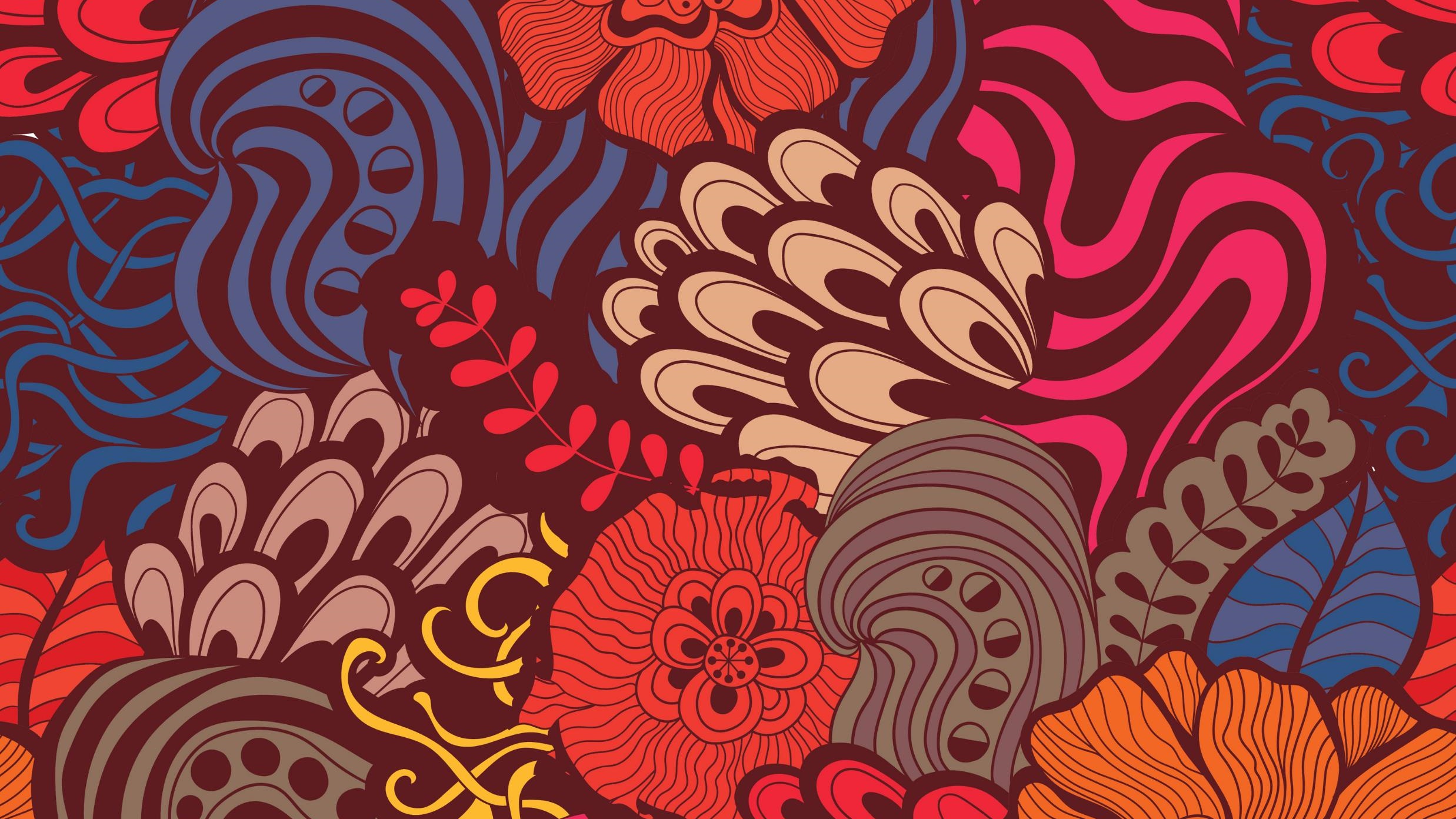 Особенности строения
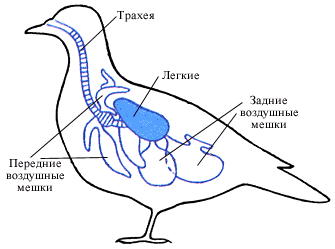 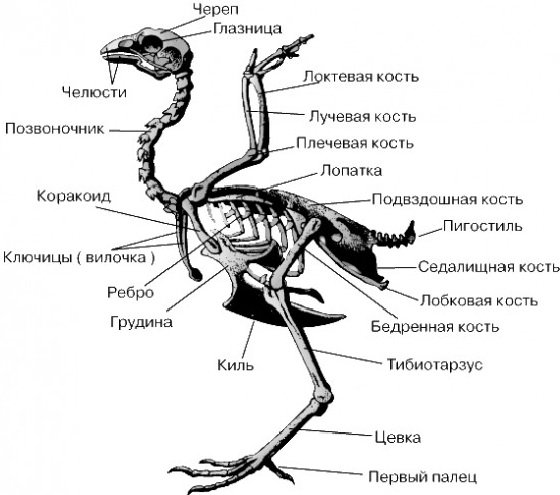 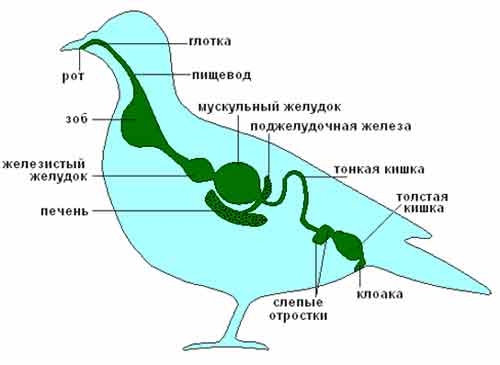